BENGKEL  ELEKTRONIKA  IISAKLAR (SWITCH)
Oleh : Unang Sunarya, ST.,MT.


PROGRAM DIPLOMA III
FAKULTAS ELEKTRO DAN KOMUNIKASI
IT TELKOM BANDUNG
pangeranmajalengka.blogspot.com
1
Cakupan Materi
Pendahuluan dan Tipe Kontaktor.
Memilih Kriteria Switch.
Jenis-jenis Switch Berdasarkan Cara
      Pengoperasiannya.
Mekanik Switch.
Relay Switch.
Elektronik Switch (Analog Switch).
pangeranmajalengka.blogspot.com
2
SAKLAR
Pendahuluan
Saklar (switch) merupakan komponen yang berfungsi sebagai penghubung  atau pemutus satu rangkaian ke rangkaian lain. 

Dari mekanisme kerja sebuah saklar maka saklar harus memenuhi kriteria kelistrikan sebagai berikut :
Kemampuan menghantarkan arus listrik dari sumber ke beban dalam satuan Amper.
Kemampuan menahan tegangan dari sumber ke beban dalam satuan Volt.
pangeranmajalengka.blogspot.com
3
Pemasangan Saklar
Untuk saklar ideal :
 Saat kontaktor  terbuka  tahanan
  saklar tak berhingga ( ~ ) dan
  tegangan jatuh pada terminal
  saklar sama dengan tegangan
  sumber.
 Saat kontaktor  menutup tahanan
  saklar 0 Ω dan tegangan jatuh
  pada terminal saklar sama 
  dengan 0 V.
pangeranmajalengka.blogspot.com
4
Tipe Kontaktor
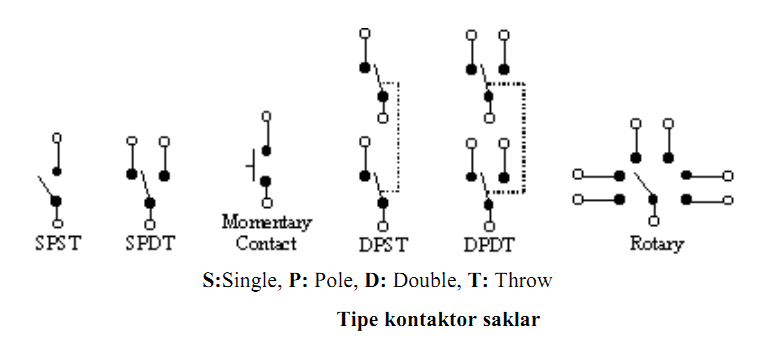 pangeranmajalengka.blogspot.com
5
Switch ContactsBeberapa istilah yang digunakan untuk menjelaskan kontak saklar :Pole 	: number of switch contact sets.Throw 	: number of conducting positions, single or double.Way 	: number of conducting positions, three or more.Momentary : switch returns to its normal position when released.Open	: Off Position, contacts not conducting.Closed : On Position, contacts conducting, there may be several                 on positions.
pangeranmajalengka.blogspot.com
6
Memilih Kriteria Switch
Ada 3 fitur penting untuk dipertimbangkan dalam memilih switch :
1). Kontaktor (Single Pole, Double Throw).
2). Ratings (maximum voltage and current).
3). Metoda Pengoprasian (toggle, switch, dsb).

Switch Contact Ratings
Kontaktor saklar mempunyai kapsitas tegangan dan arus maksimum yang mungkin berbeda untuk AC dan DC. Untuk AC mempunyai kapasitas yang lebih besar dari DC nya. Untuk rangkaian elektronika tegangan rendah rating tegangan tidak begitu bermasalah, yang perlu diperhatikan adalah rating arusnya.
pangeranmajalengka.blogspot.com
7
Jenis-jenis switch berdsarkan cara pengoprasiannya :1). Mekanik Switch2). Elektro Mekanik Switch (Relay)3). Elektronik Switch (Analog Switch)4). Tilt Switch5). Reed Switch
pangeranmajalengka.blogspot.com
8
Mekanik SwitchUntuk saklar mekanik, nama saklar didasarkan pada cara tombol bantu untuk mengoperasikannya.Macam-macam mekanik switch :1). Saklar tongkat (Togle switch)2). Saklar geser (Slide switch)3). Saklar tekan (Push button switch)4). Saklar putar (Rotary switch)
pangeranmajalengka.blogspot.com
9
Model-model saklar mekanik
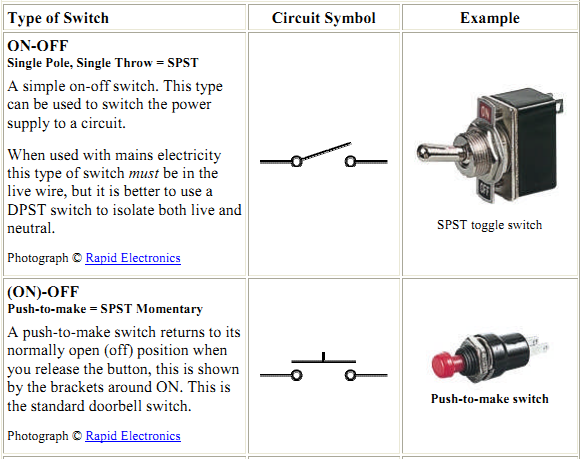 pangeranmajalengka.blogspot.com
10
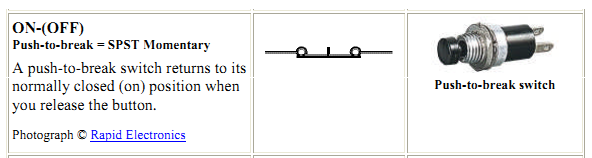 pangeranmajalengka.blogspot.com
11
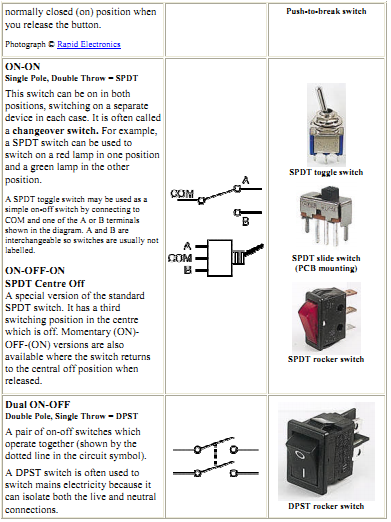 pangeranmajalengka.blogspot.com
12
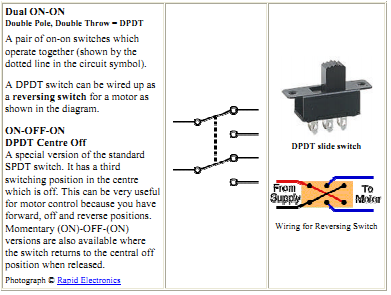 pangeranmajalengka.blogspot.com
13
Model saklar Khusus
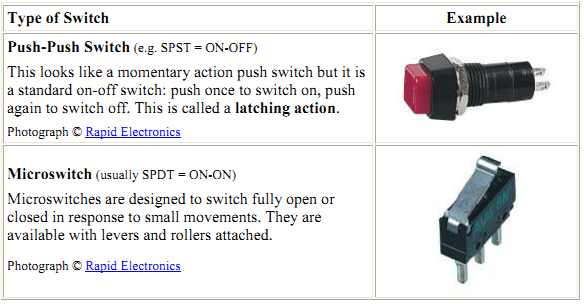 pangeranmajalengka.blogspot.com
14
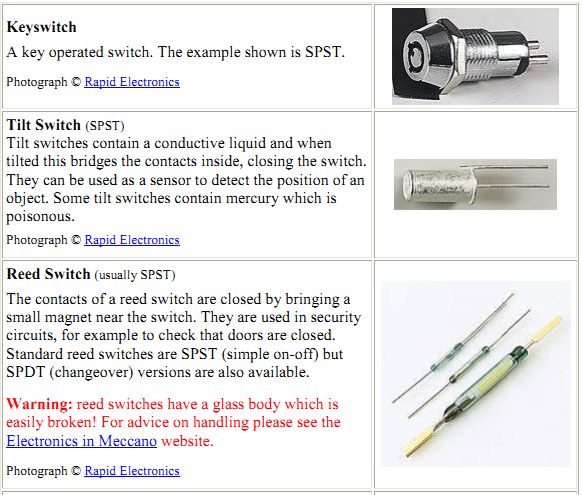 pangeranmajalengka.blogspot.com
15
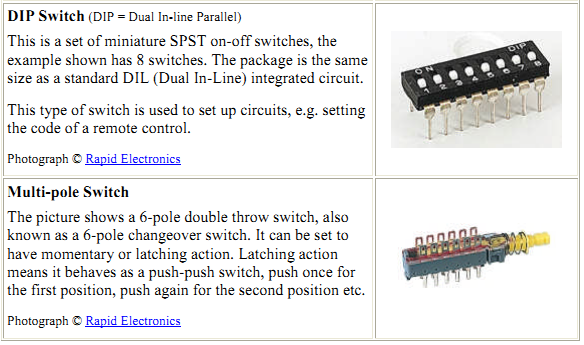 pangeranmajalengka.blogspot.com
16
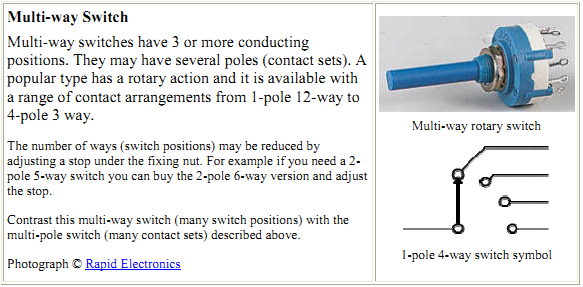 pangeranmajalengka.blogspot.com
17
Saklar Relay (Relay Switch)Dioperasikan dengan cara memberikan tegangan atau arus pada coil (lilitan kawat). Bila ada arus yang melewati coil, maka arus listrik tersebut akan menyebabkan inti besi menjadi bersifat magnet yang akan menarik kontaktor relay.
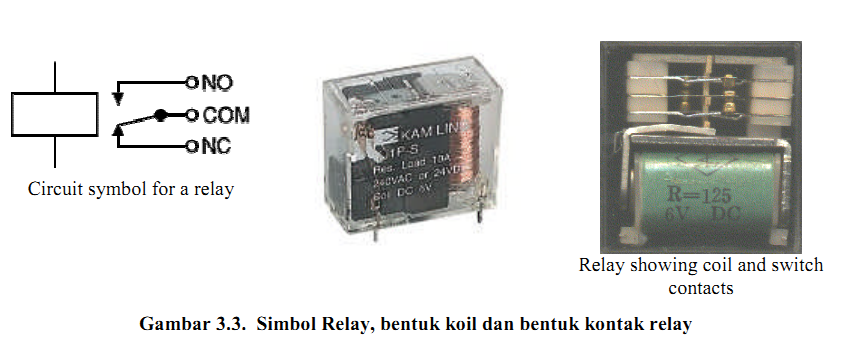 pangeranmajalengka.blogspot.com
18
Sambungan / terminal saklar relay biasanya diberi label : COM, NC, dan NO.COM : Common, adalah terminal induk (pole) dari relay.NC     : Normally Closed, COM terhubung ke terminal ini ketika             kumparan relay dimatikan.NO    : Normally Open, Com terhubung ke terminal ini ketika             kumparan relay aktif.Artinya : Bila diinginkan rangkaian dalam keadaan terputus saat kumparan relay tidak aktif, maka kumparan ini dihubungkan diantara COM dan NO. Bila diinginkan rangkaian dalam keadaan terhubung saat kumparan relay tidak aktif, maka kumparan ini dihubungkan diantara COM dan NC.
pangeranmajalengka.blogspot.com
19
Memilih sebuah relay

Beberapa fitur yang harus dipertimbangkan saat memilih relay :
1). Fisik ukuran dan susunan pin.
2). Coil tegangan, rating tegangan kumparan relay Beberapa 
     relay mempunyai rating tegangan 24 V, 12 V, dan 5 V
3). Resistansi kumparan.
4). Kapasitas saklar (tegangan dan arus).
5). Susunan kontaktor saklar (SPST,SPDT,DPST, dan DPDT)
pangeranmajalengka.blogspot.com
20
Dioda Proteksi untuk Switch
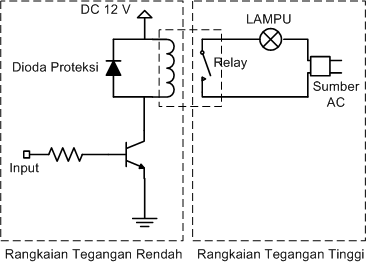 pangeranmajalengka.blogspot.com
21
Reed RelayReed Relay terdiri dari sebuah kumparan yang mengelilingi sebuah saklar buluh. Reed switch biasanya dioperasikan dengan magnet, tapi dalam buluh relay arus mengalir melalui coil untuk menciptakan medan magnet dan menutup saklar buluh.
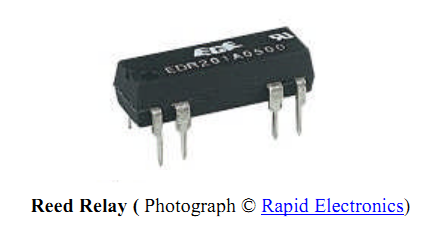 pangeranmajalengka.blogspot.com
22
Perbandingan Relay dan TransistorSeperti halnya relay, transistor juga dapat digunakan sebagai saklar yang dioprasikan secara elektrik. Untuk switching arus DC kecil (< 1A) pada tegangan rendah, transistor biasanya merupakan pilihan yang lebih baik jika dibandingkan dengan relay
pangeranmajalengka.blogspot.com
23
Keuntungan Utama dan Kerugian Relay
Keuntungan Relay
1). Dapat mensaklar tegangan AC dan DC, transistor hanya 
      DC saja.
2). Relay dapat mensaklar tegangan tinggi, TR tidak.
3). Relay pilihan yang lebih baik untuk switching arus yang 
      besar (> 5A)
4). Relay dapat mensaklar banyak kontak sekaligus.
pangeranmajalengka.blogspot.com
24
Kerugian Relay1). Relay dimensinya lebih besar untuk switching      arus kecil.2). Relay tidak dapat mensaklar dengan cepat       (kecuali reed switch), sedangkan transistor       dapat mensaklar berkali-kali perdetik. 3). Relay menggunakan daya lebih karena      mengalir melalui coilnya.4). Relay membutuhkan arus lebih besar daripada     kemampuan arus IC logic yang ada, sehingga     perlu transistor daya rendah untuk     menggerakan kumparan relay.
pangeranmajalengka.blogspot.com
25
Saklar Elektronik (Electronics Switch/Analog Switch)Saklar analog merupakan komponen elektronik yang berprilaku mirip dengan relay, tapi tidak memiliki bagian yang bergerak. Element Switching biasanya berupa MOSFET yang merupakan jenis transistor.
pangeranmajalengka.blogspot.com
26
Parameter Penting dari saklar analog :1). On-resistance : tahanan MOSFET ketika diaktifkan,       umumnya berkisar antara 5 Ω sampai beberapa ratus Ω. 2). Off-resistance : tahanan MOSFET ketika dimatikan,       umumnya berkisar antara orde Megaohm sampai beberapa        Gigaohm. 3).  Signal range : tegangan minimum dan maksimum yang       diizinkan untuk sinyal yang akan lewat sehingga transsitor       bekerja, jika berlebih akan merusak transistor. 4). Charge Injection : Efek ini menyebabkan saklar menyuntikan      muatan listrik ke sinyal saat dinyalakan, menyebabkan         lonjakan kecil atau glitch. Injeksi muatan yang ditentukan            dalam Coloumb.
pangeranmajalengka.blogspot.com
27
pangeranmajalengka.blogspot.com
28
Referensi
[1]. Supriyadi, Tata.2011.Teknik Telekomunikasi.JTE POLBAN.
[2]. Sunarto.Pengenalan Wajah Komponen Elektronika. 
[3]. Wibawanto, Hari.2002.Elektronika Dasar.Elex Media.Jakarta.
pangeranmajalengka.blogspot.com
29
Sekian
Materi selanjutnya : Resistor (Silakan dipelajari terlebih dahulu)
pangeranmajalengka.blogspot.com
30